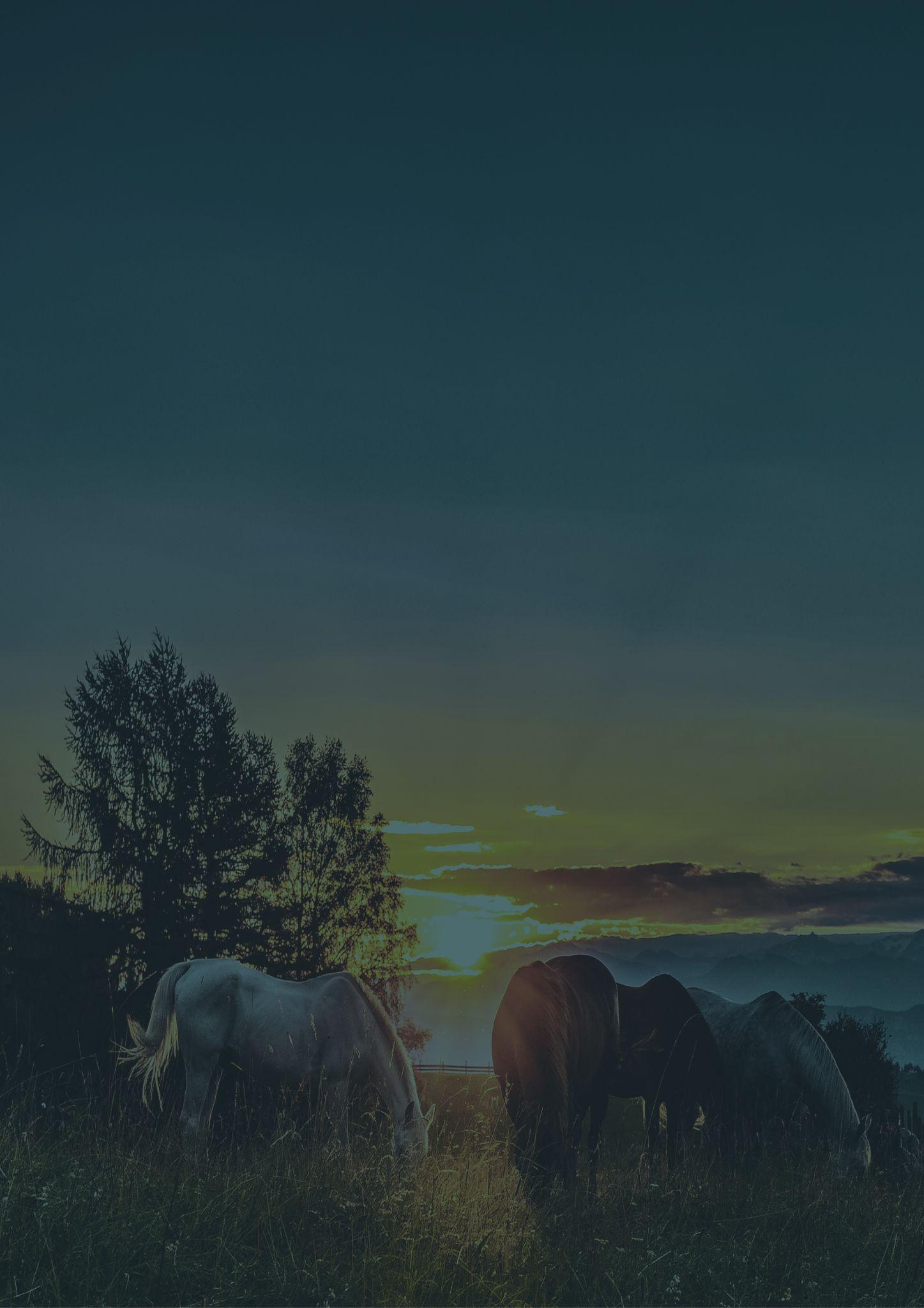 Travel bucket list
KENTUCKY
KENTUCKY DERBY
LOUISVILLE SLUGGER MUSEUM
DANIEL BOONE NATIONAL FOREST
CUMBERLAND GAP PARK
ABRAHAM LINCOLN BIRTHPLACE
MAMMOTH CAVE PARK
KENTUCKY HORSE PARK
MUHAMMAD ALI CENTER
THE KENTUCKY DERBY MUSEUM
LOST RIVER CAVE
LOUISVILLE MEGA CAVERN
CUMBERLAND FALLS PARK
SHAKER VILLAGE OF PLEASANT HILL
NEWPORT AQUARIUM
MAMMOTH CAVE NATIONAL PARK
CHURCHILL DOWNS
KENTUCKY HORSE PARK
CUMBERLAND FALLS
CREATION MUSEUM
NEWPORT AQUARIUM
LOUISVILLE ZOO
NEWPORT AQUARIUM
KENTUCKY KINGDOM
LOUISVILLE MEGA CAVERN
BIG FOUR BRIDGE
NATIONAL CORVETTE MUSEUM
ARK ENCOUNTER
PERRYVILLE BATTLEFIELD
DOLLHOUSE MUSEUM
NATIONAL QUILT MUSEUM